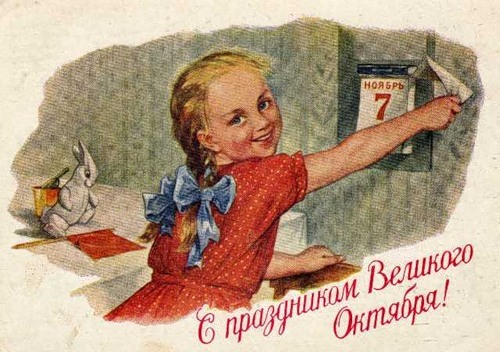 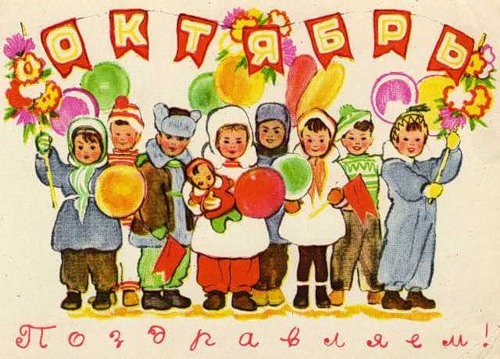 С праздником Великого Октября! 
Художник С. Адрианов, 1954 год.




Что Вас смущает?
Октябрь. Поздравляем!  Художник А. Брей, 1962 г.
Тема: Великая октябрьская революция. Как это было
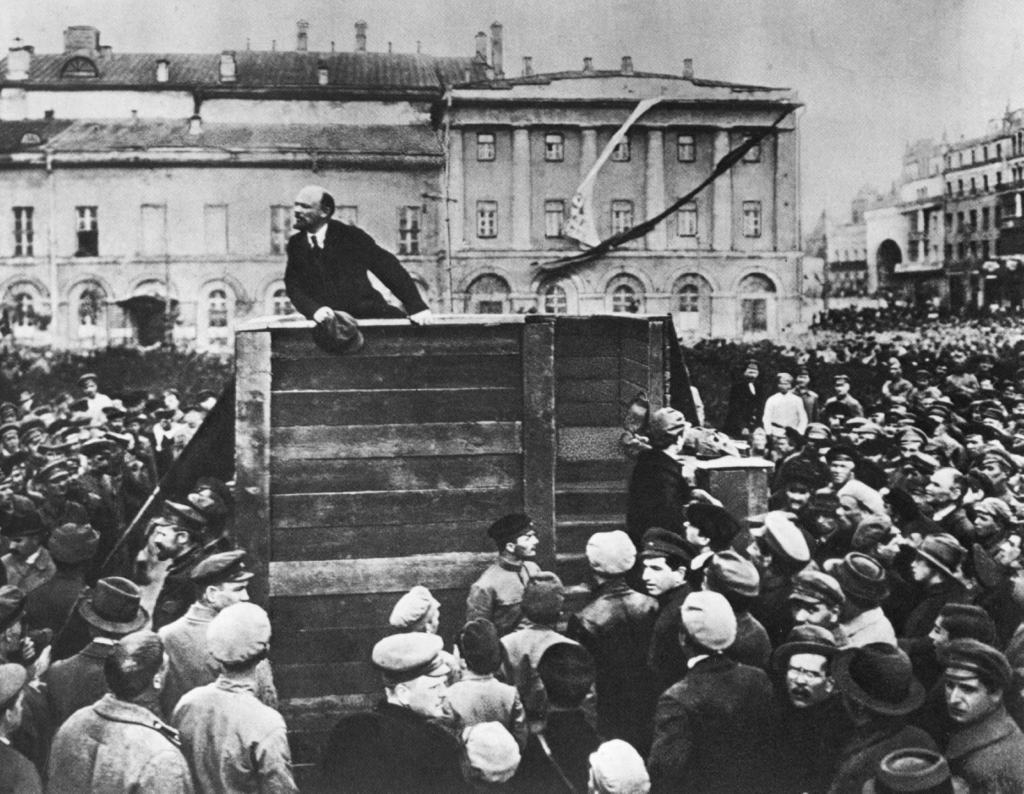 Почему октябрьская революция в ноябре
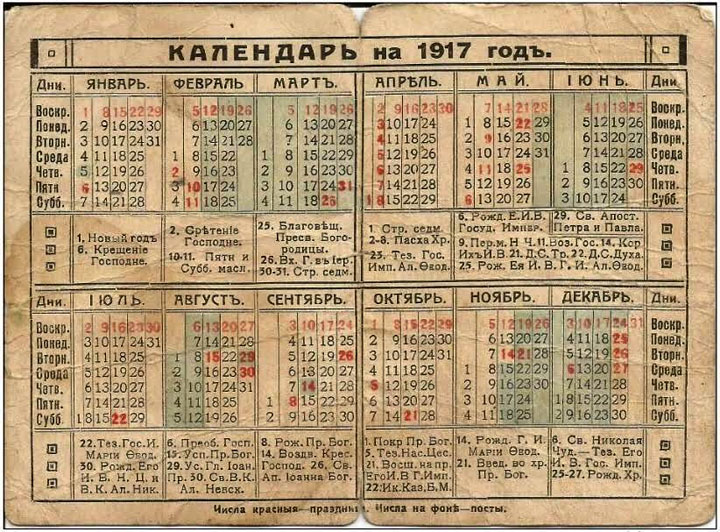 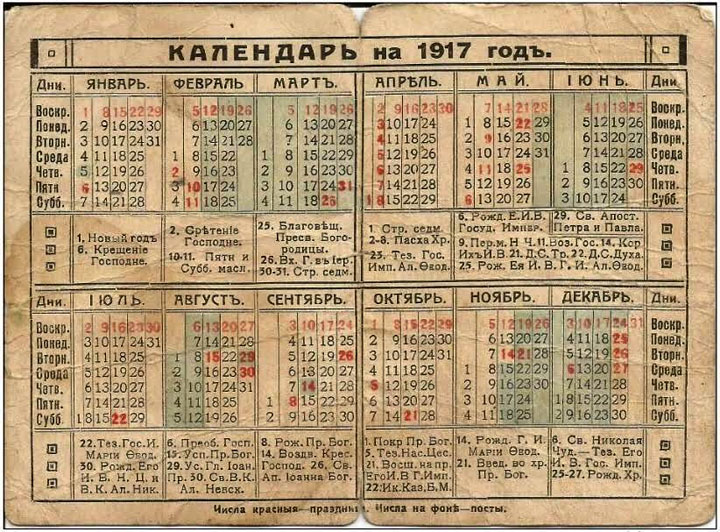 Заполните карточку
Революция, революционер
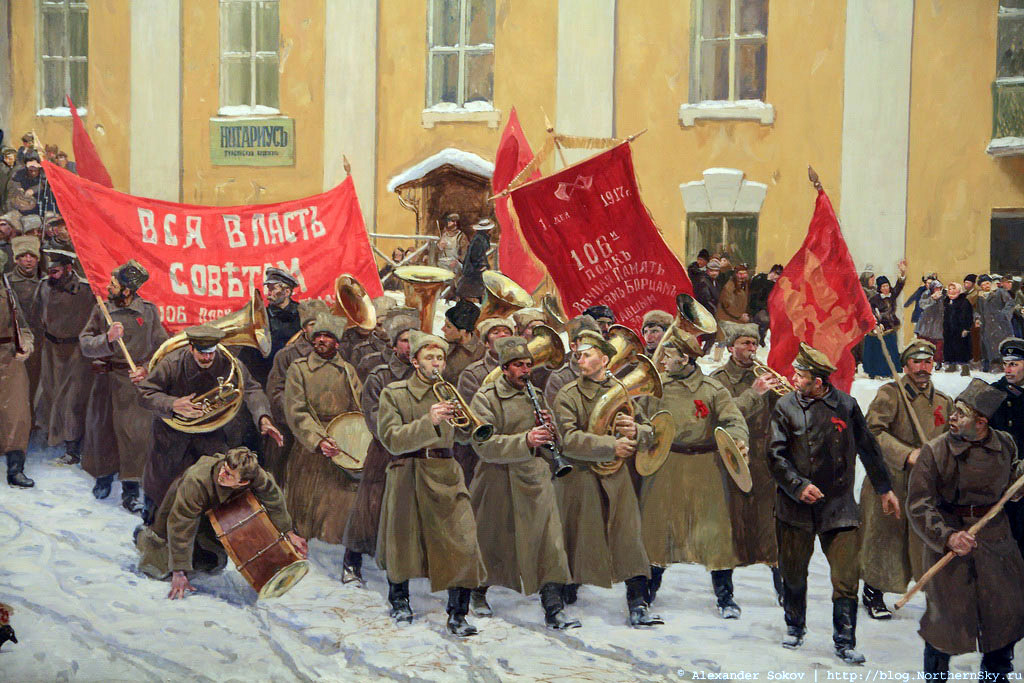 Владимир Ленин
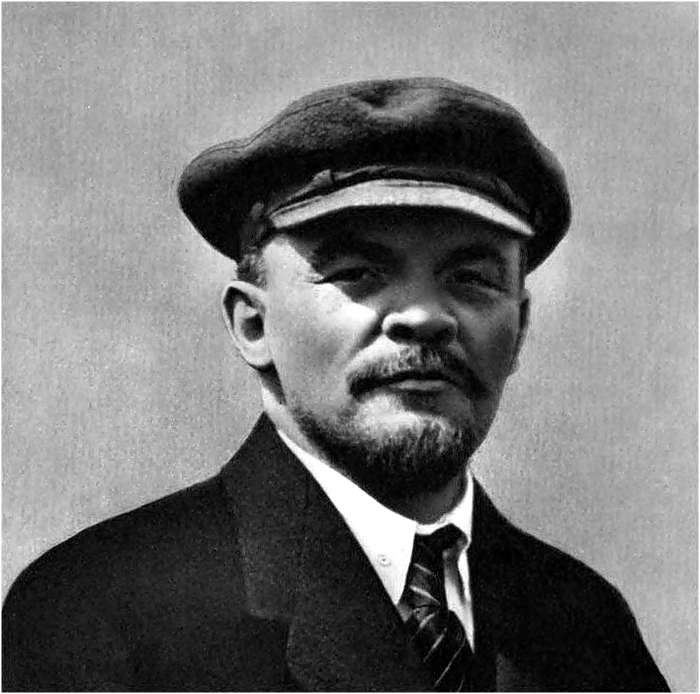 События революции
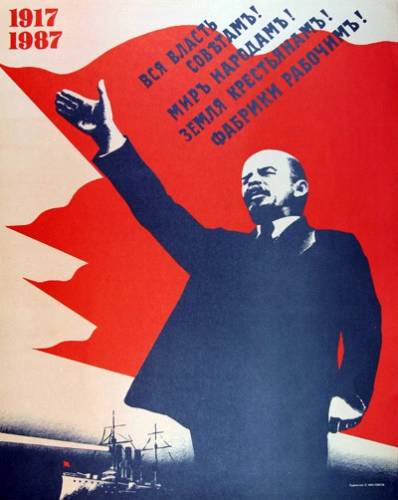 Войска у Зимнего дворца
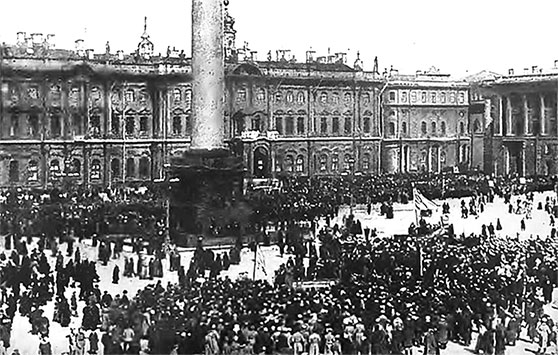 Зимний дворец сегодня
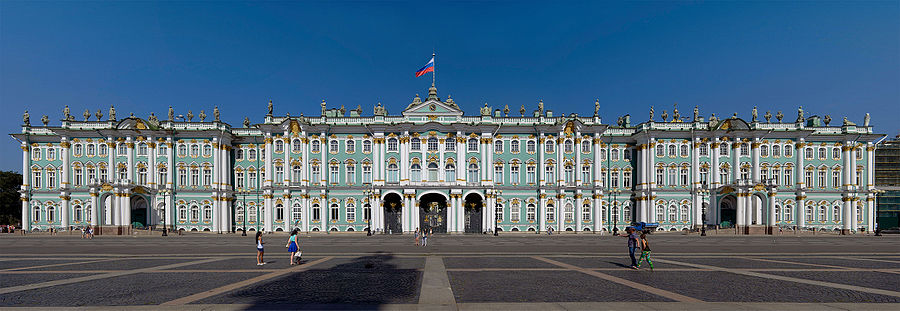 Смольный в октябре 1917 г.
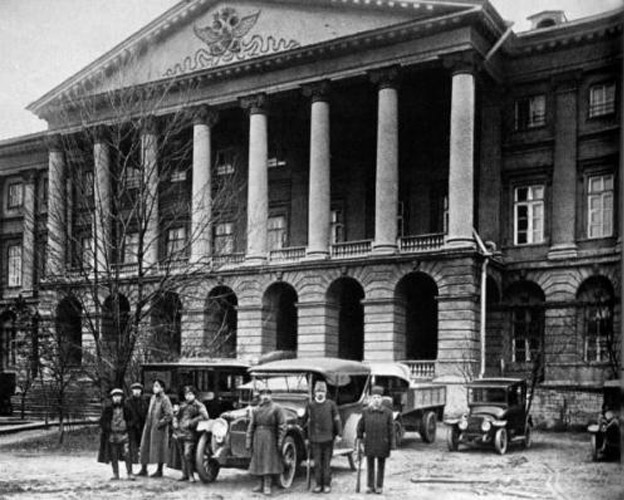 Владимир Ленин в Смольном
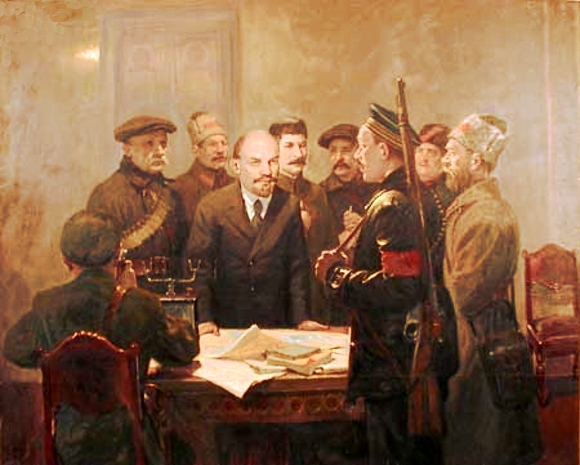 Крейсер «Аврора» в 1917 г.
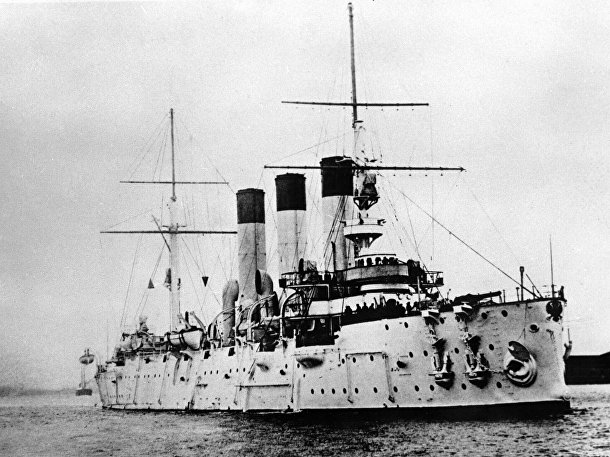 Крейсер «Аврора» сегодня
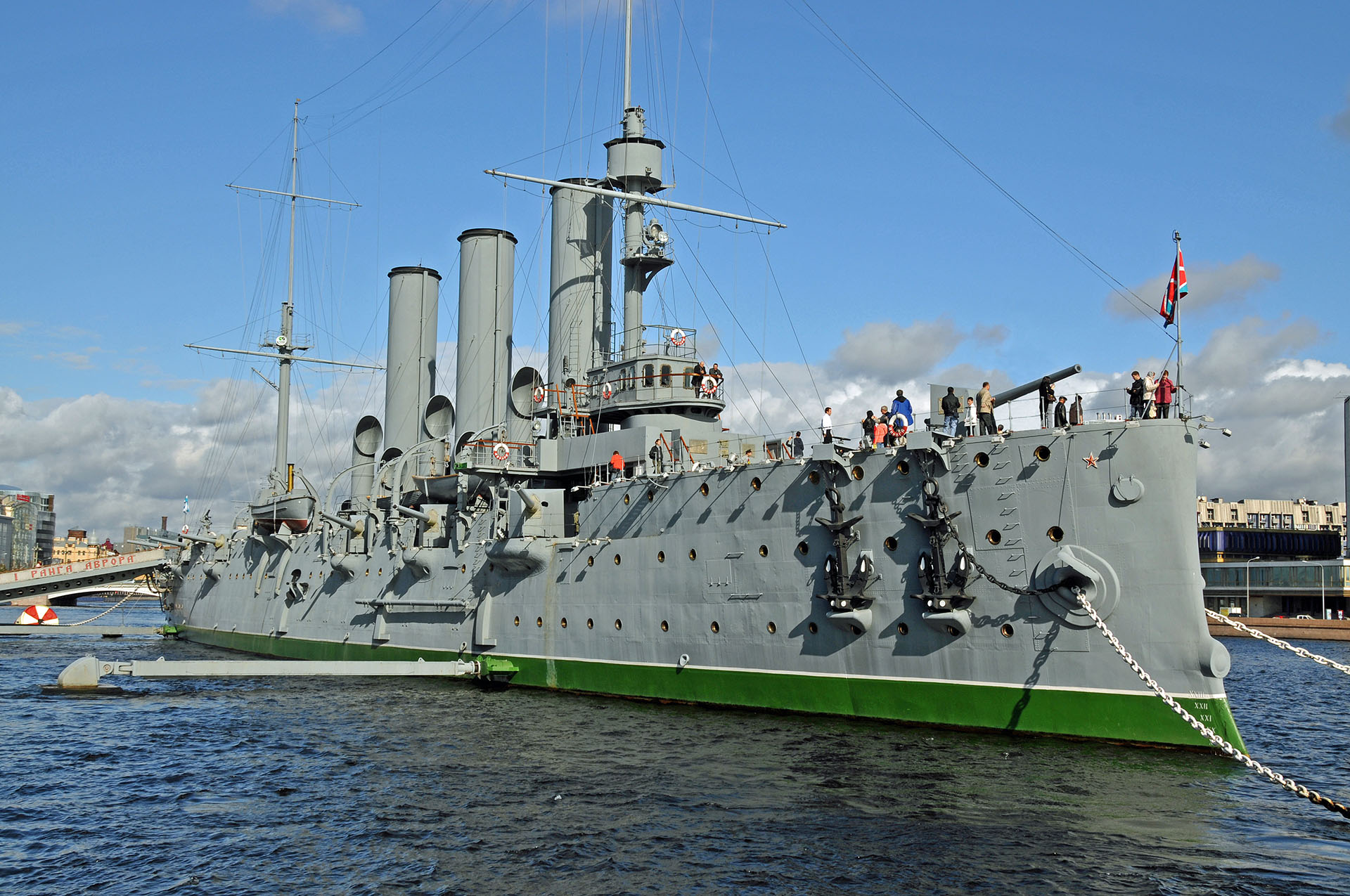 Взятие Зимнего дворца
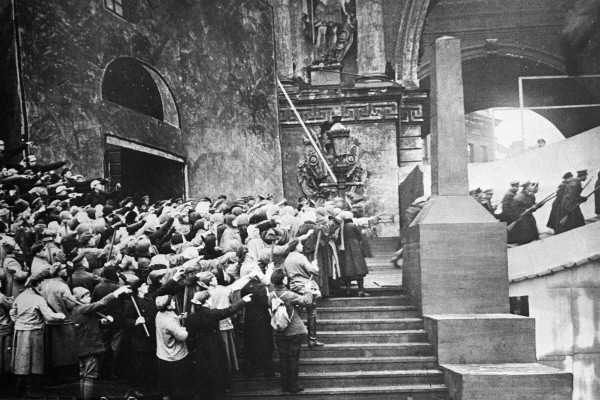 Голова Ленина
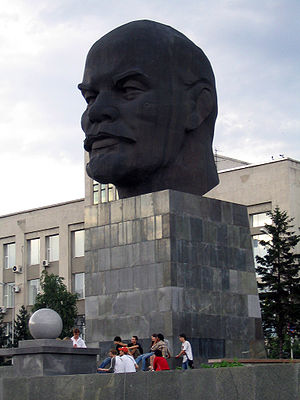 Площадь Революции
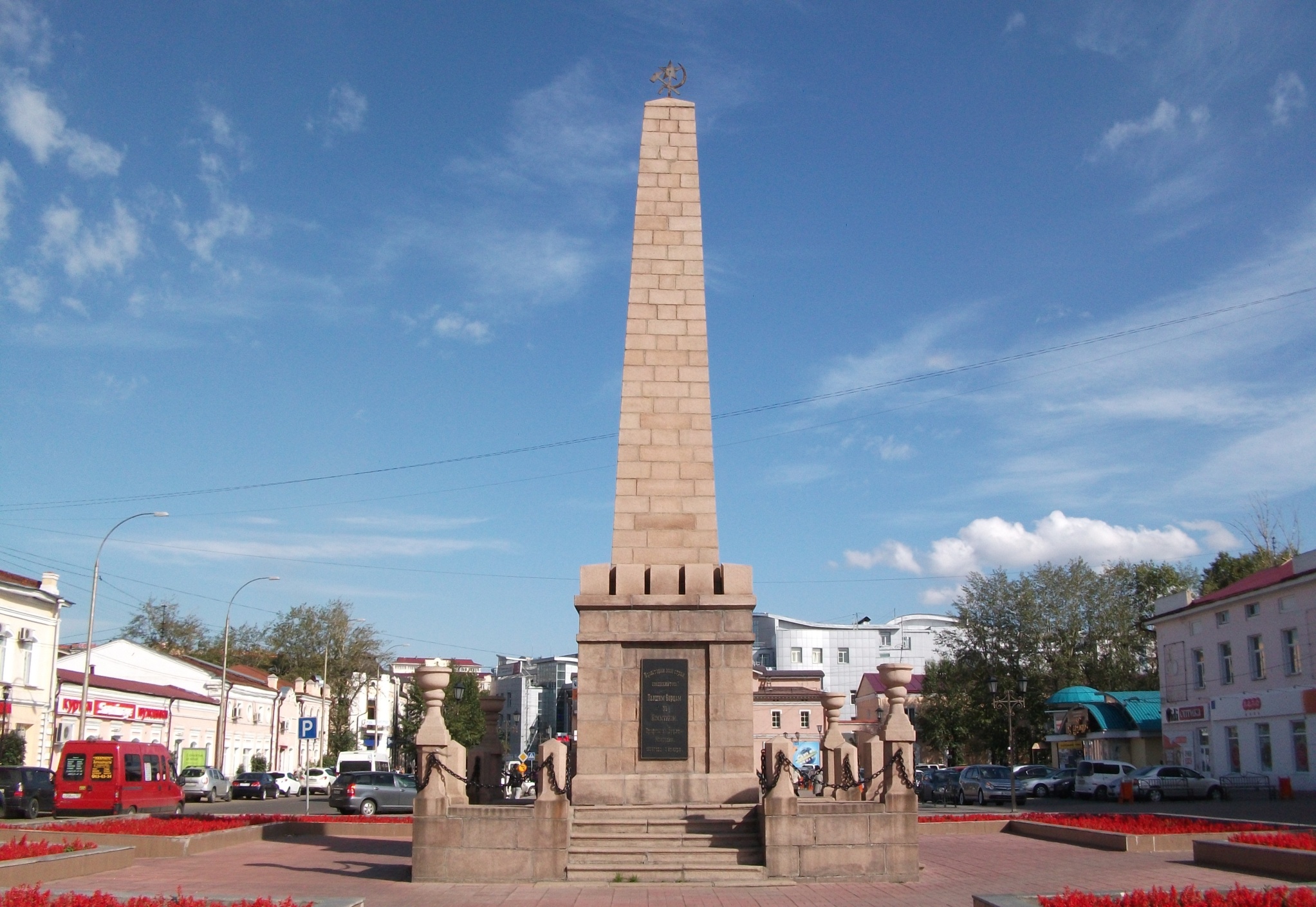 В парке Орешкова
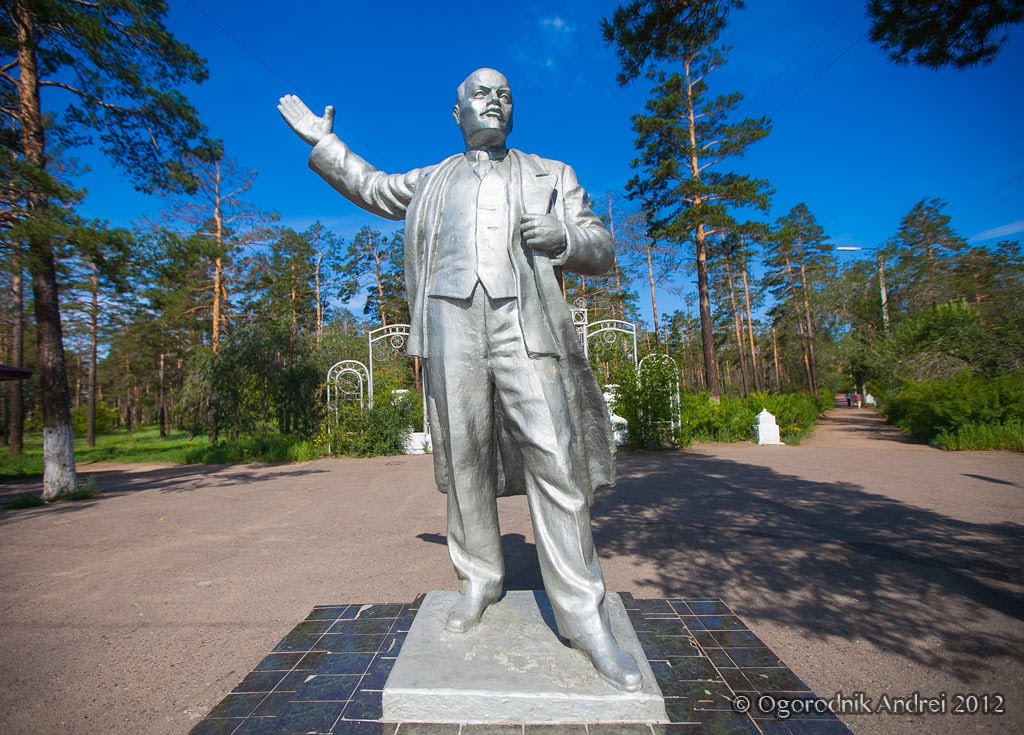 Сельскохозяйственная академия
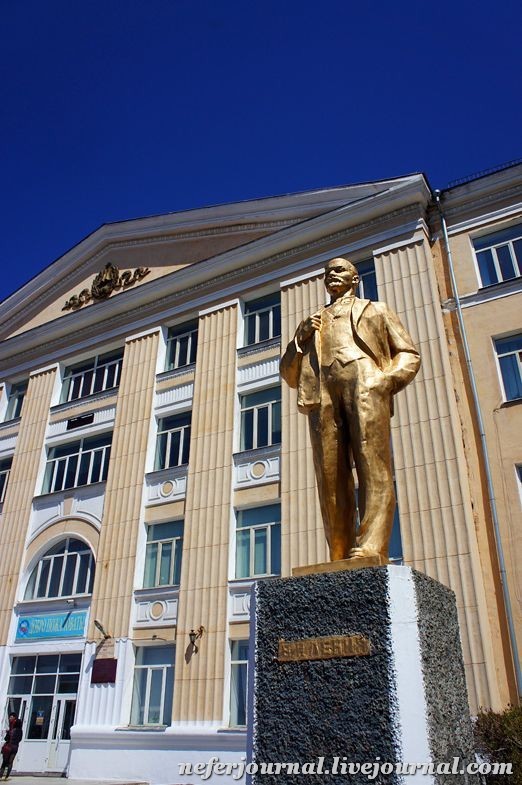